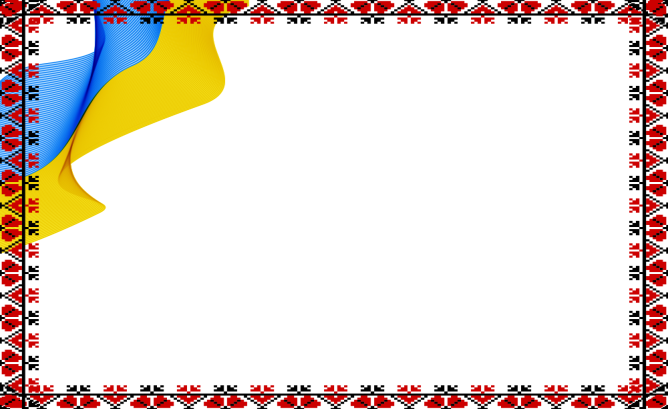 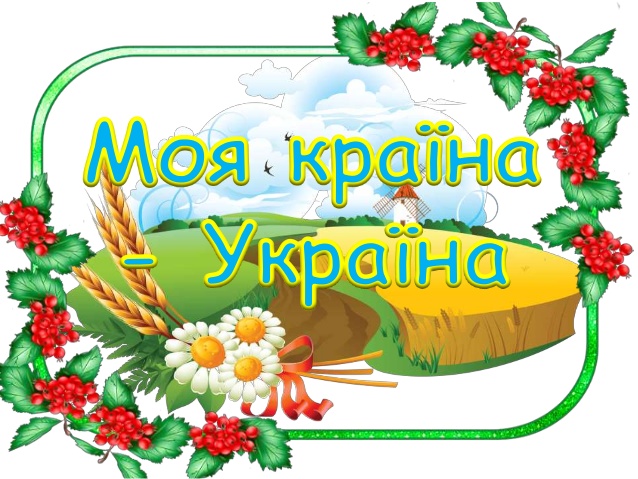 Презентация проекту
середньої групи №2 “Буратіно”
Вихователі: Ортутай З.Ю., Молнар Л.В.
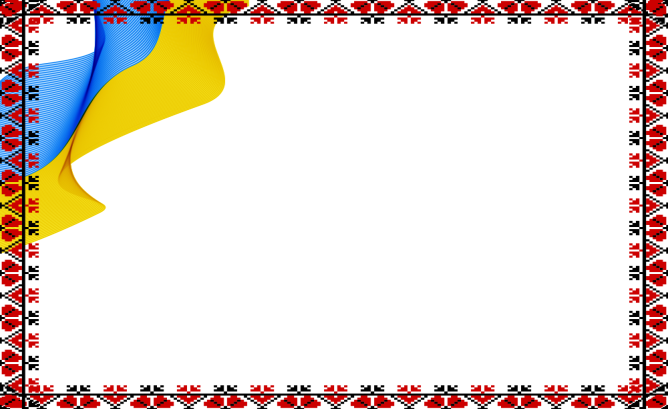 Мета проекту: розширювати знання про те, що наша Батьківщина – Україна, люди, які живуть в Україні – українці, український народ; продовжувати формуватизнання про державні символи (герб, гімн,прапор, символичне значення кольорів прапора та тризуба). 
Правила поведінки при використанні державної символіки. Розвивати національну свідомість, самосвідомість, мислення. Виховувати громадянські почуття, любов до своєї Батьківщини, гордість за неї, повагу до державних символів.
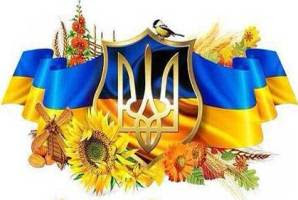 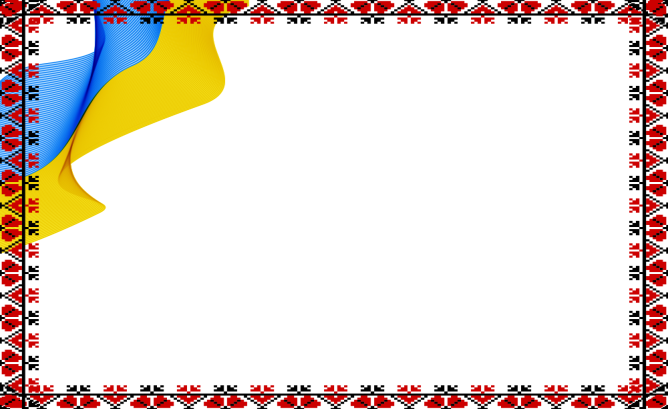 Завдання проєкту: викликати у дітей бажання поповнювати свої знання про Україну, вчити розуміти поняття «Батьківщина», продовжувати знайомити дітей із визначними пам’ятками         м. Ужгорода, поглиблювати знання про державну та народну символіку, спонукати дітей виявляти цікавість до звичаїв свого народу, українського побуту, природи рідного краю, продовжувати вміння складати розповіді про свою країну, формувати почуття любові та поваги до української мови,виховувати доброзичливість, патріотичні почуття, повагу до державних символів.
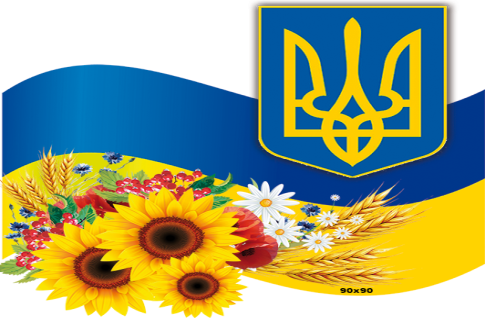 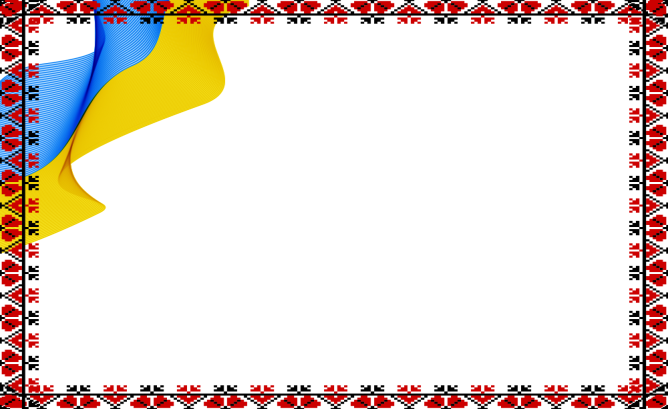 Передбачуваний результат:
Зросте рівень обізнаності про свою Батьківщину, державні символи.
З’явиться інтерес до народної творчості.
Підвищиться інтерес дітей до пошуково-дослідницької діяльності.
Тривалість проекту: довготривалий (з вересня 2023р. – березень 2024 р.) 
Учасники проекту: діти середньої групи, їхні батьки та вихователі.
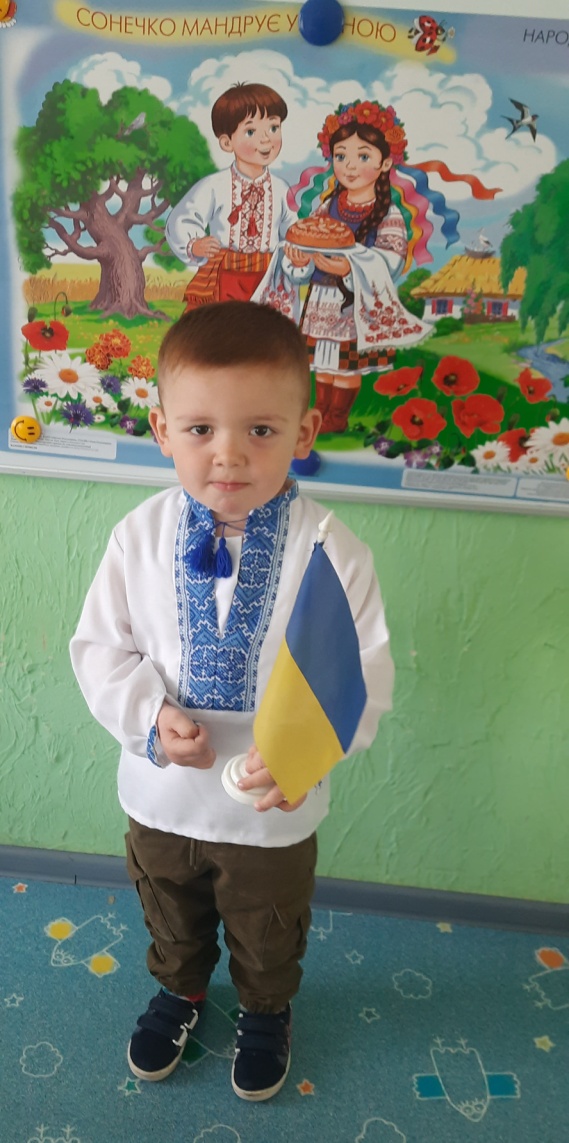 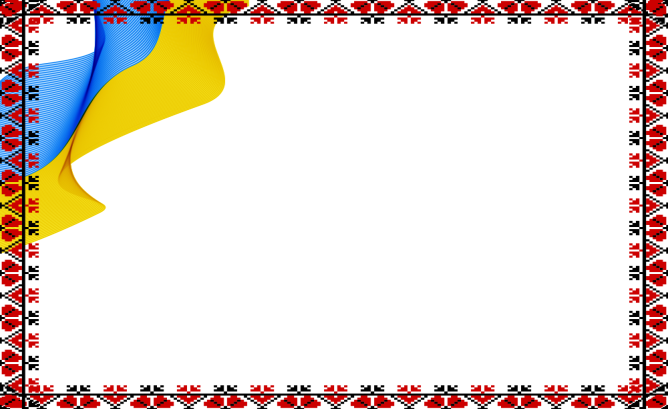 ПЛАН РЕАЛІЗАЦІЇ ПРОЕКТУ
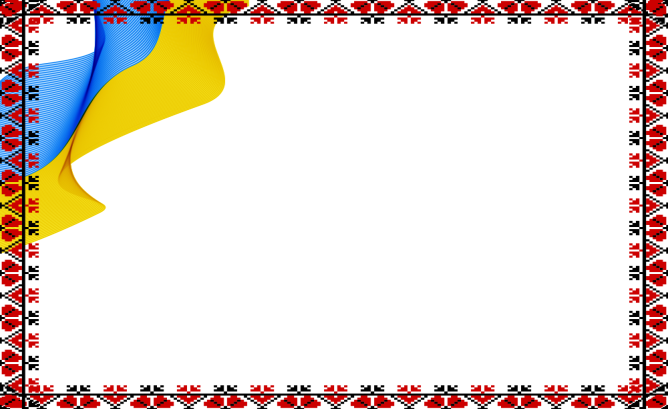 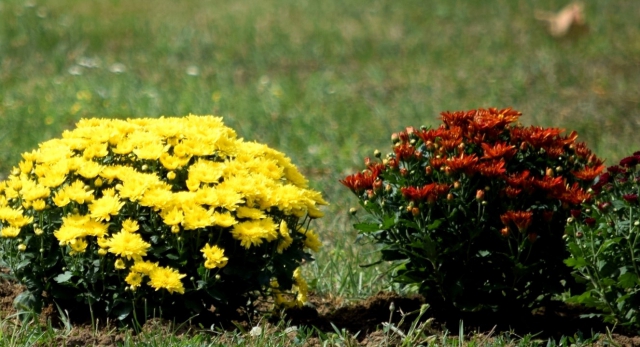 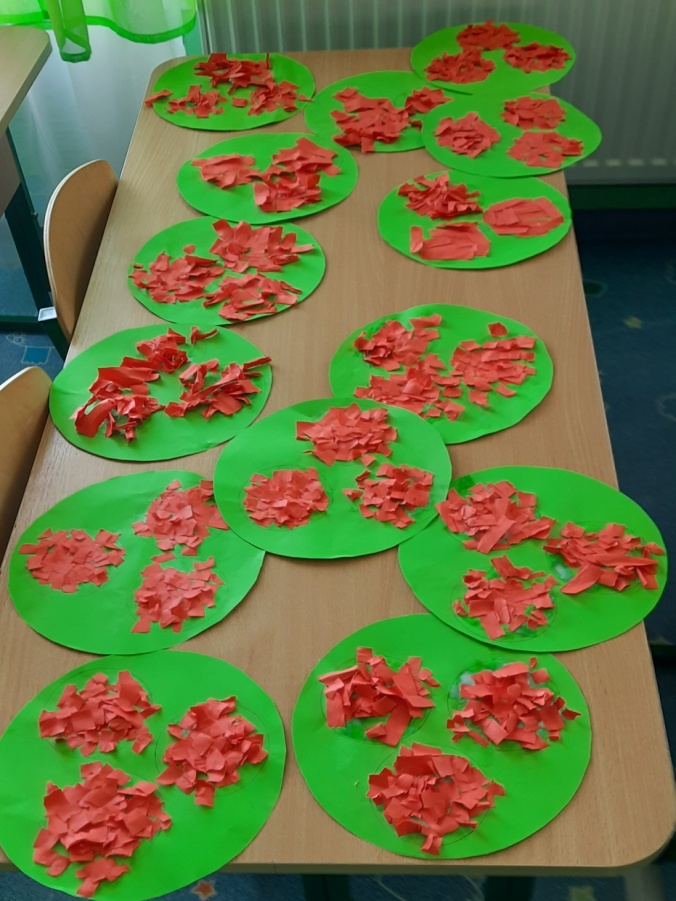 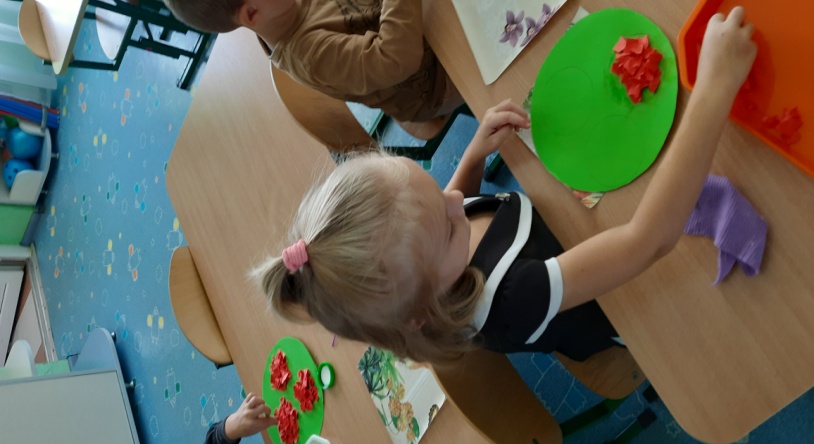 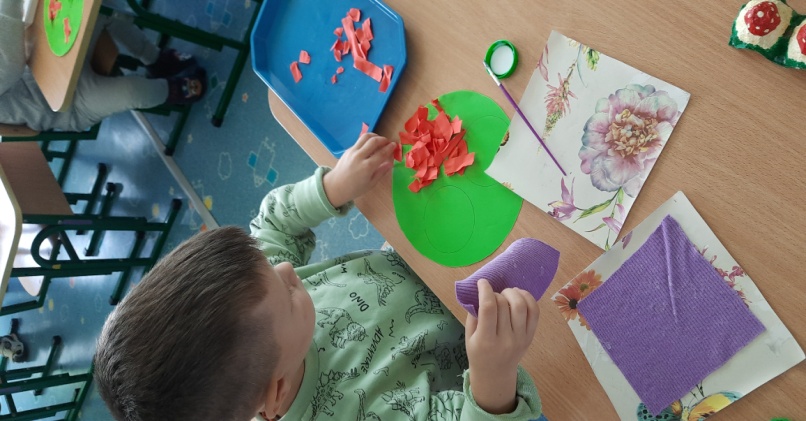 Аплікація
 “Квіти на клумбі”:
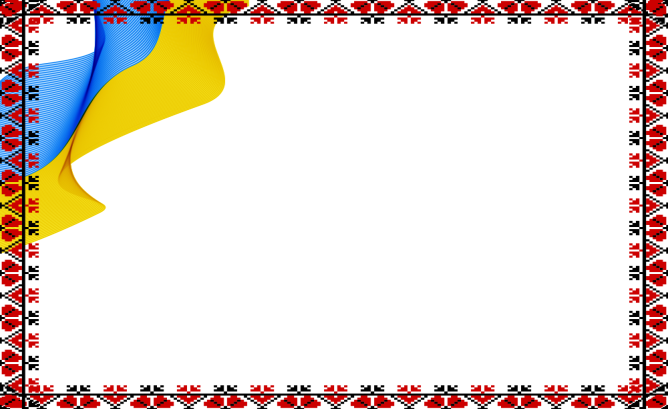 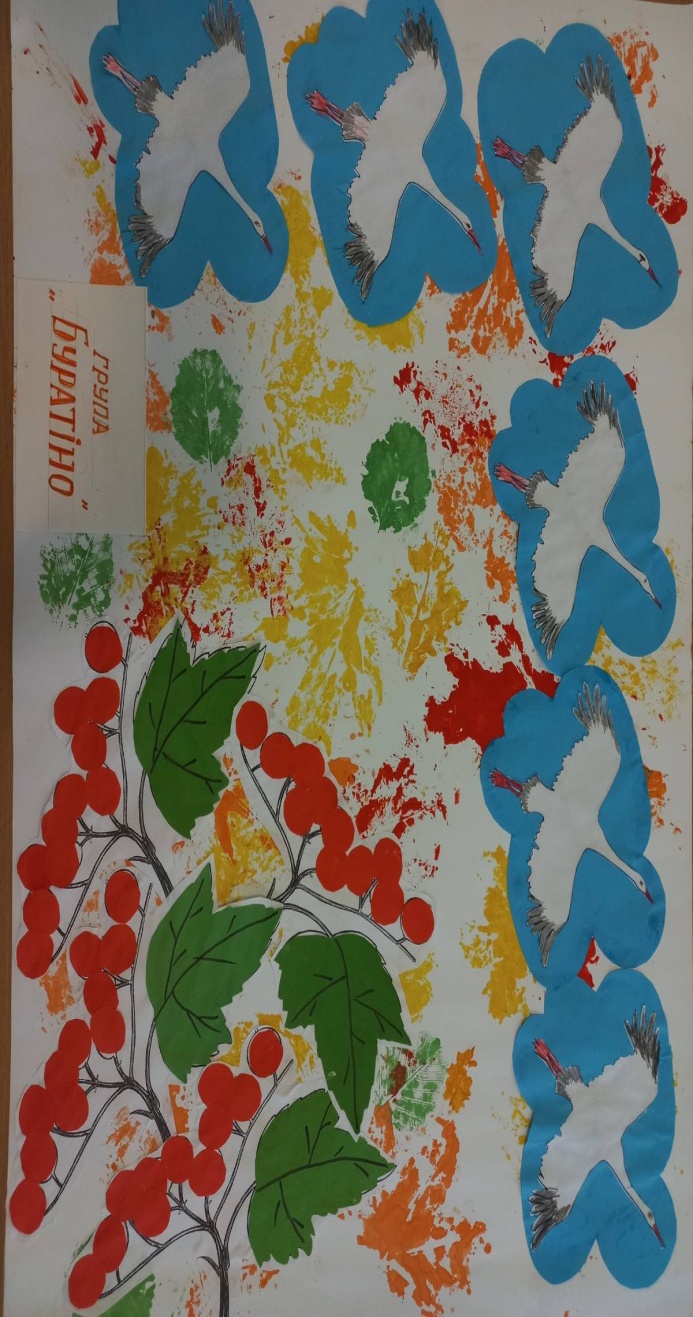 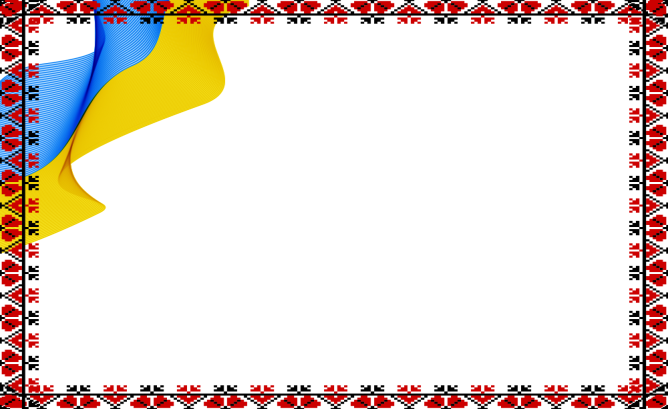 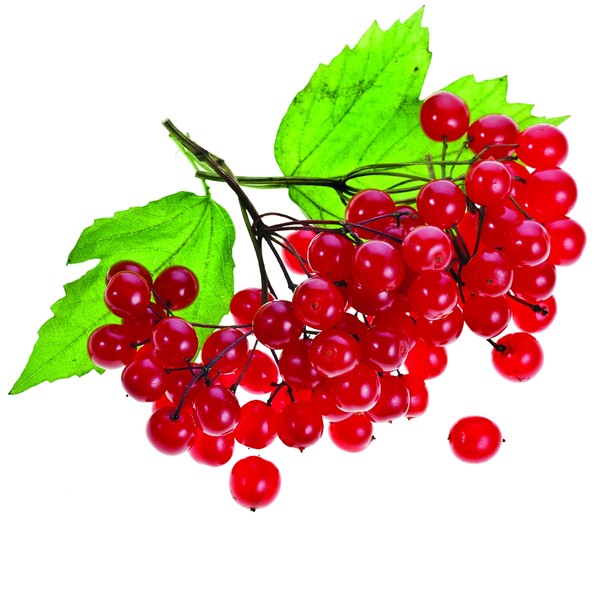 Колективна робота “Осінь чарівниця у нашому краї”
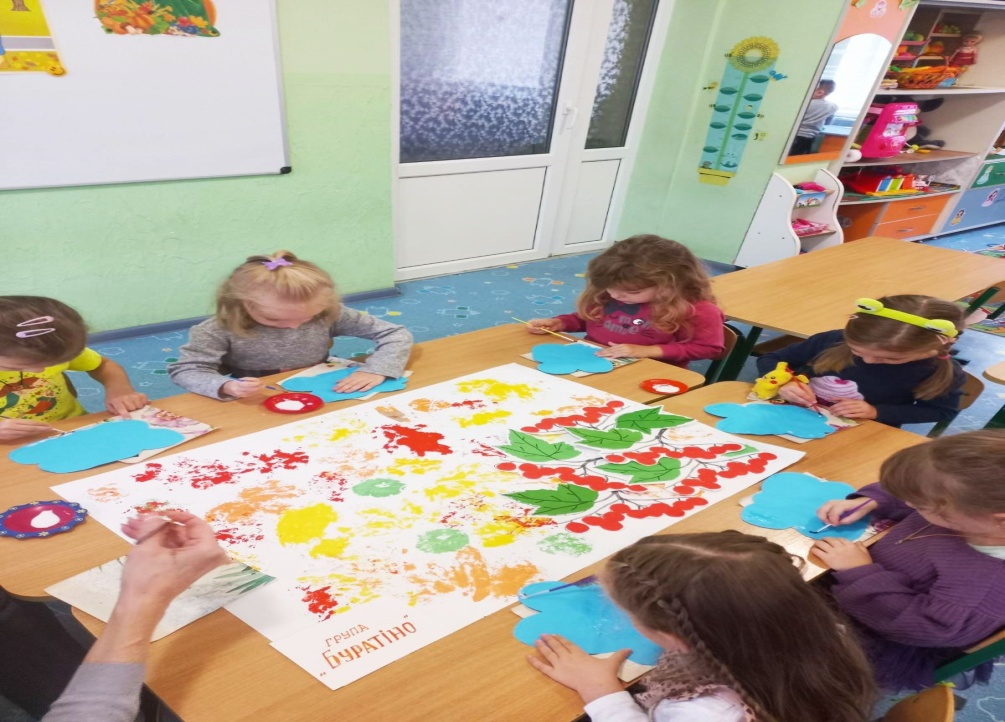 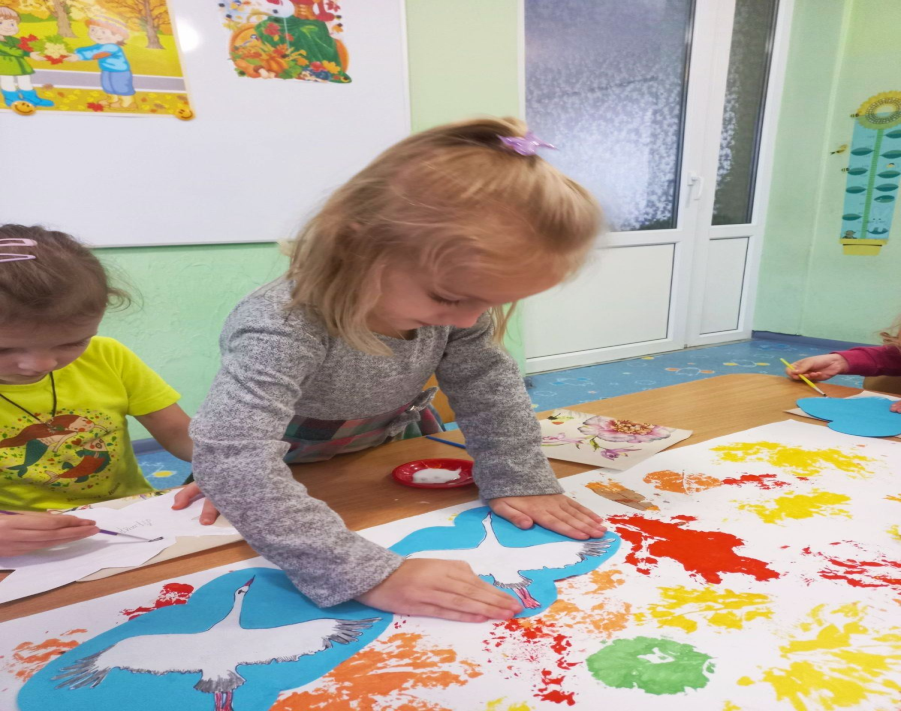 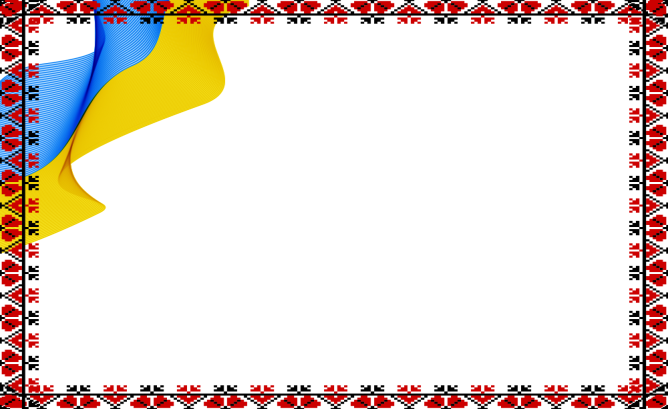 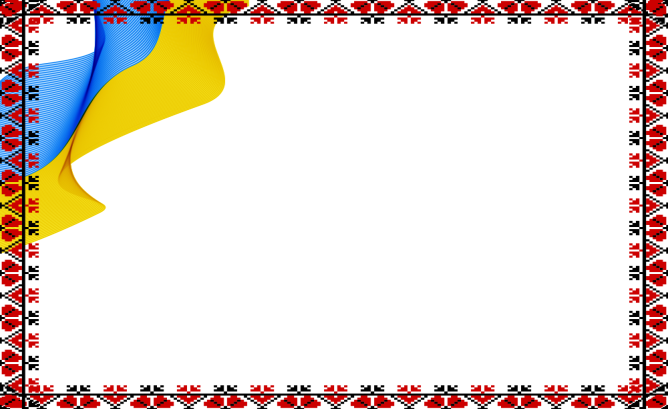 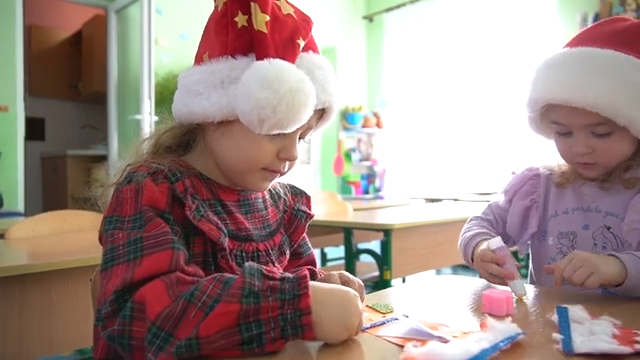 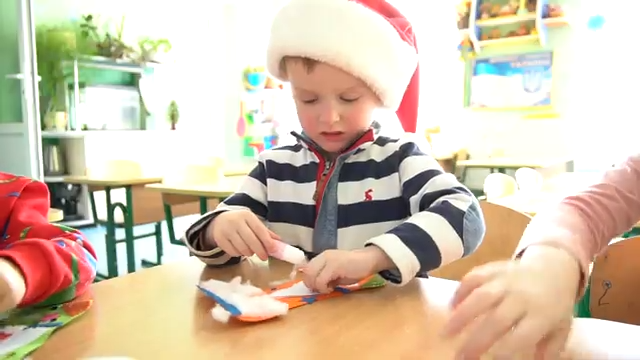 Аплікація “Святковий чобіток”
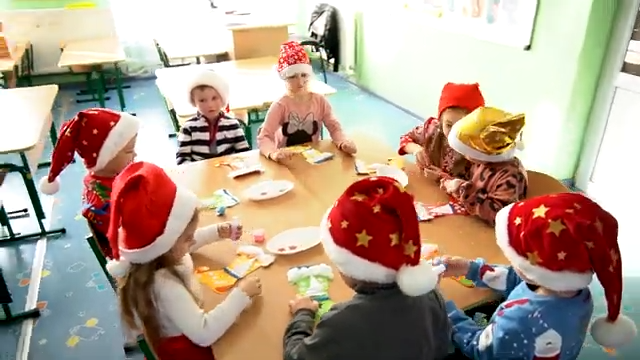 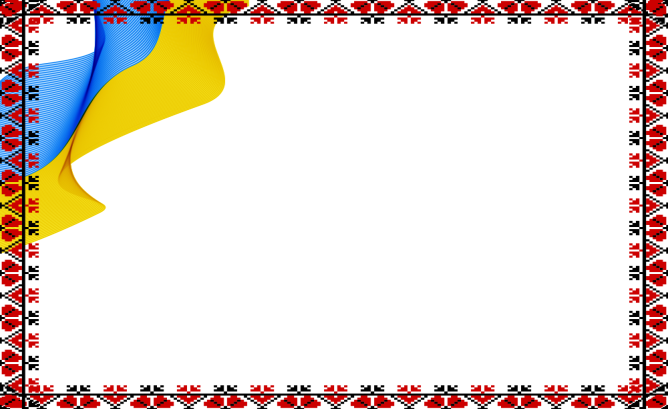 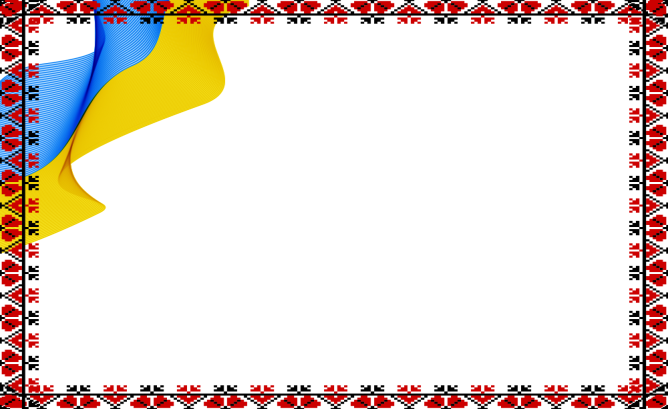 «Зимова пташка» (розмальо-вування)
«Зимова пташка» (розмальо-вування)
“Зимова пташка” (розмальовування)
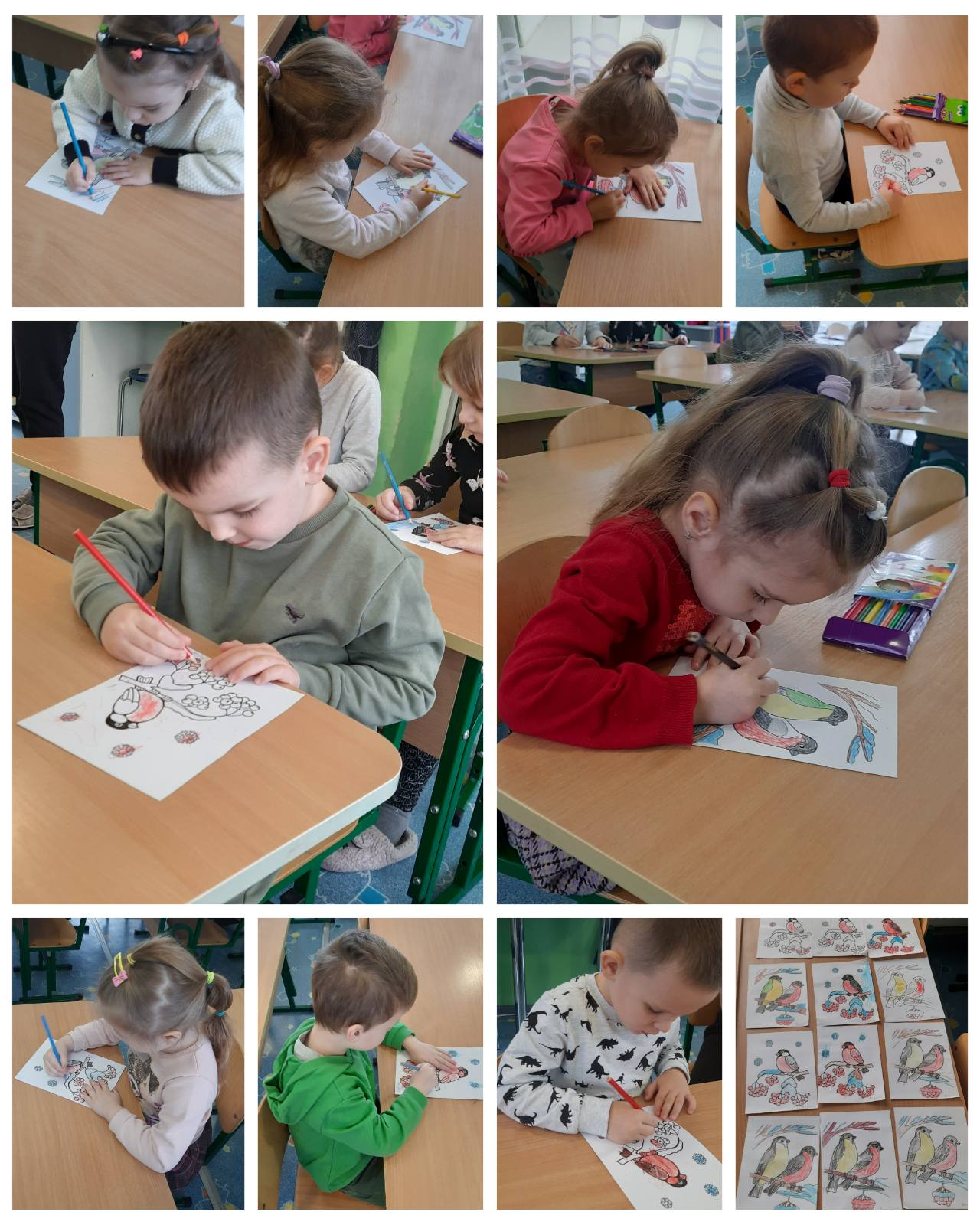 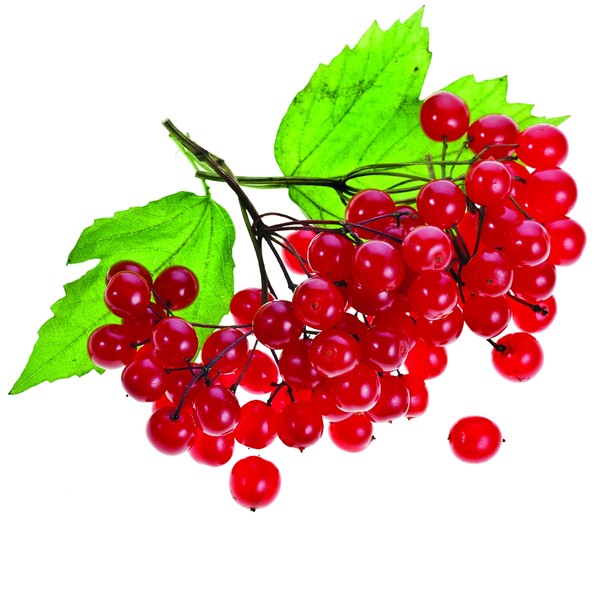 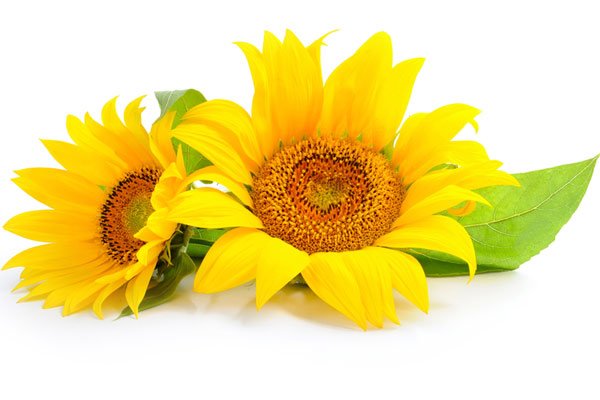 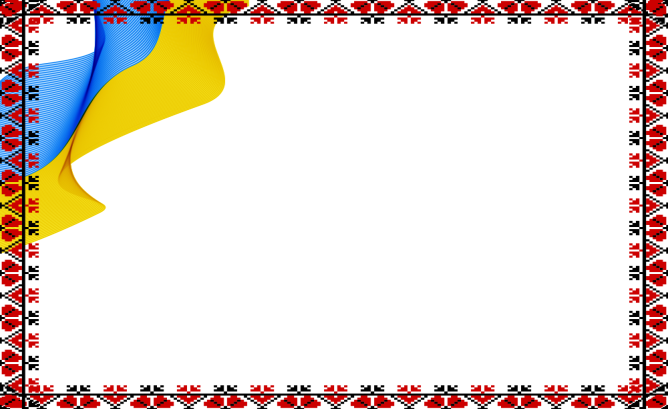 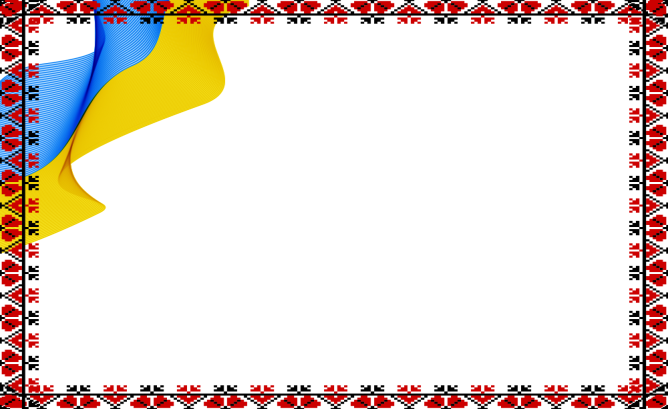 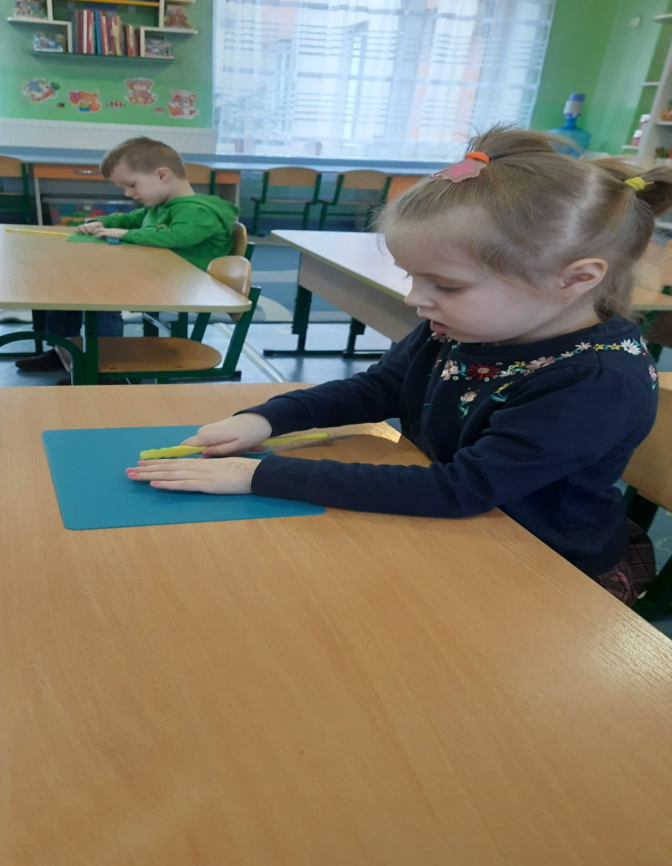 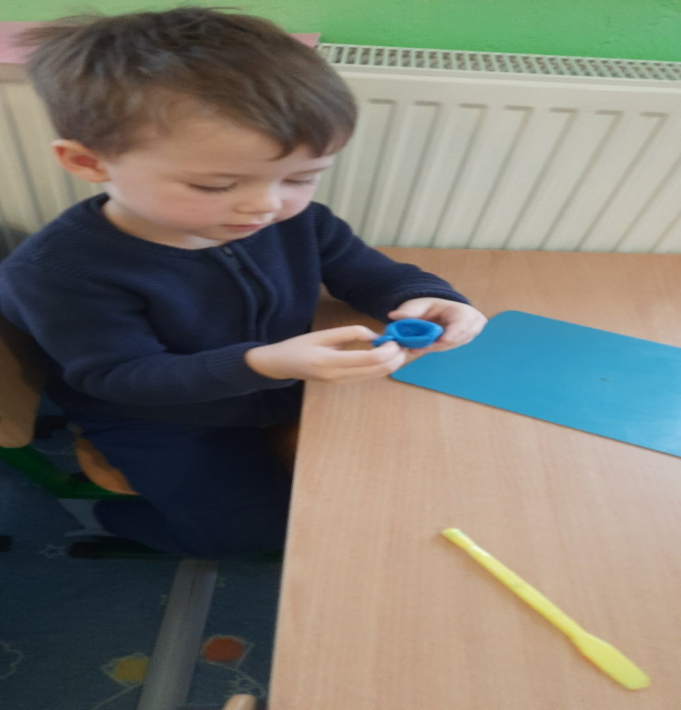 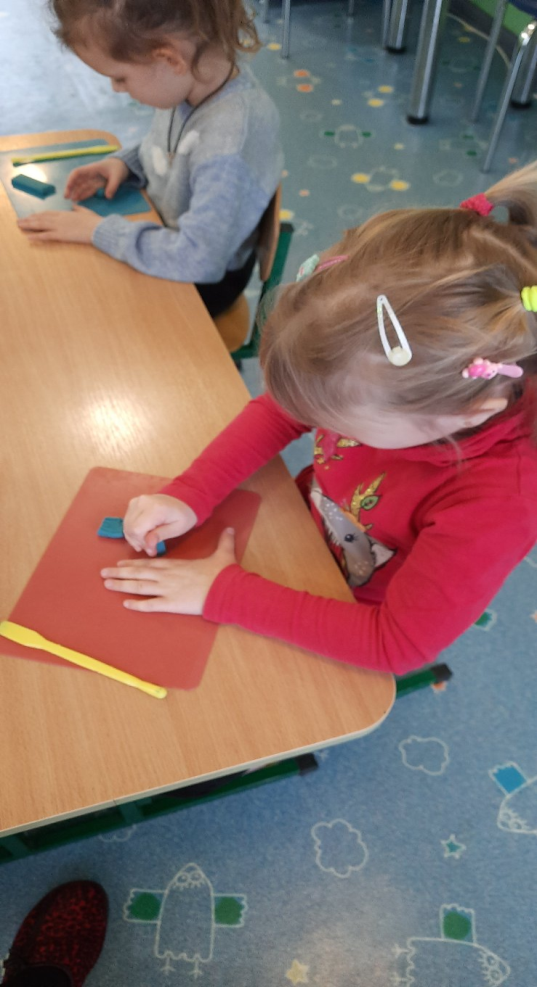 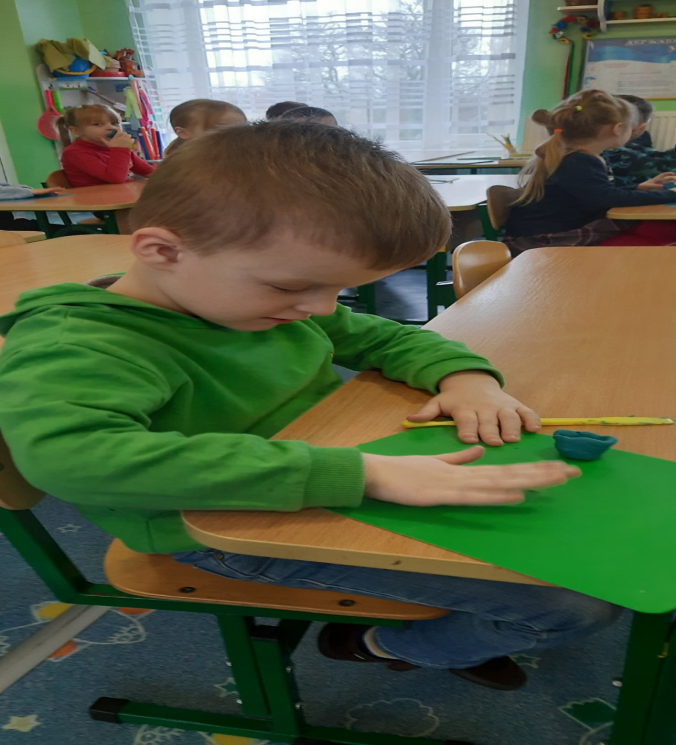 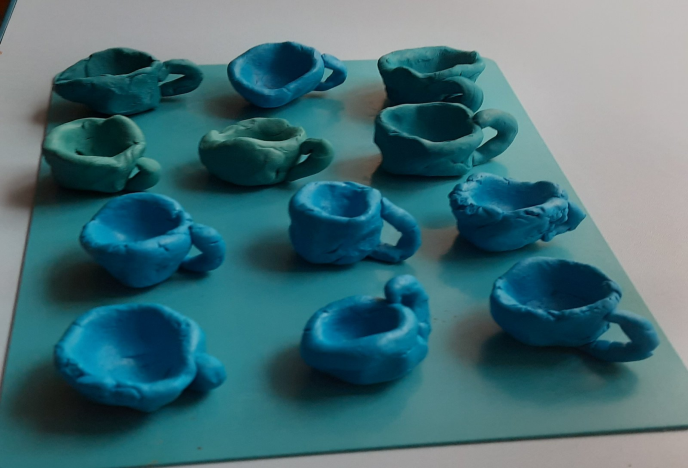 Ліплення   
“Чашка для дідуся”
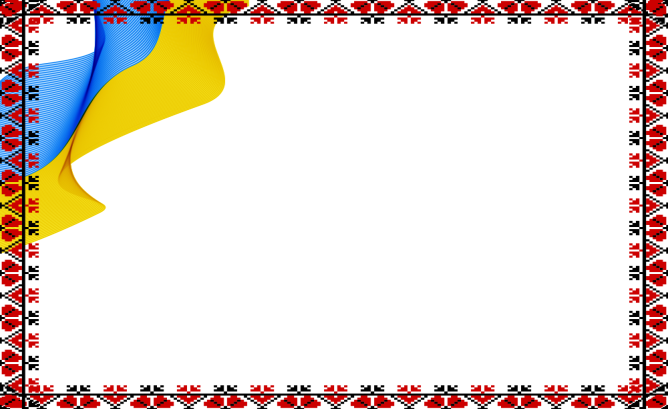 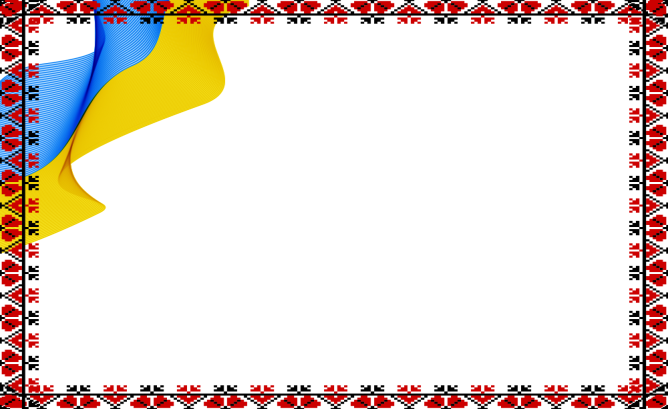 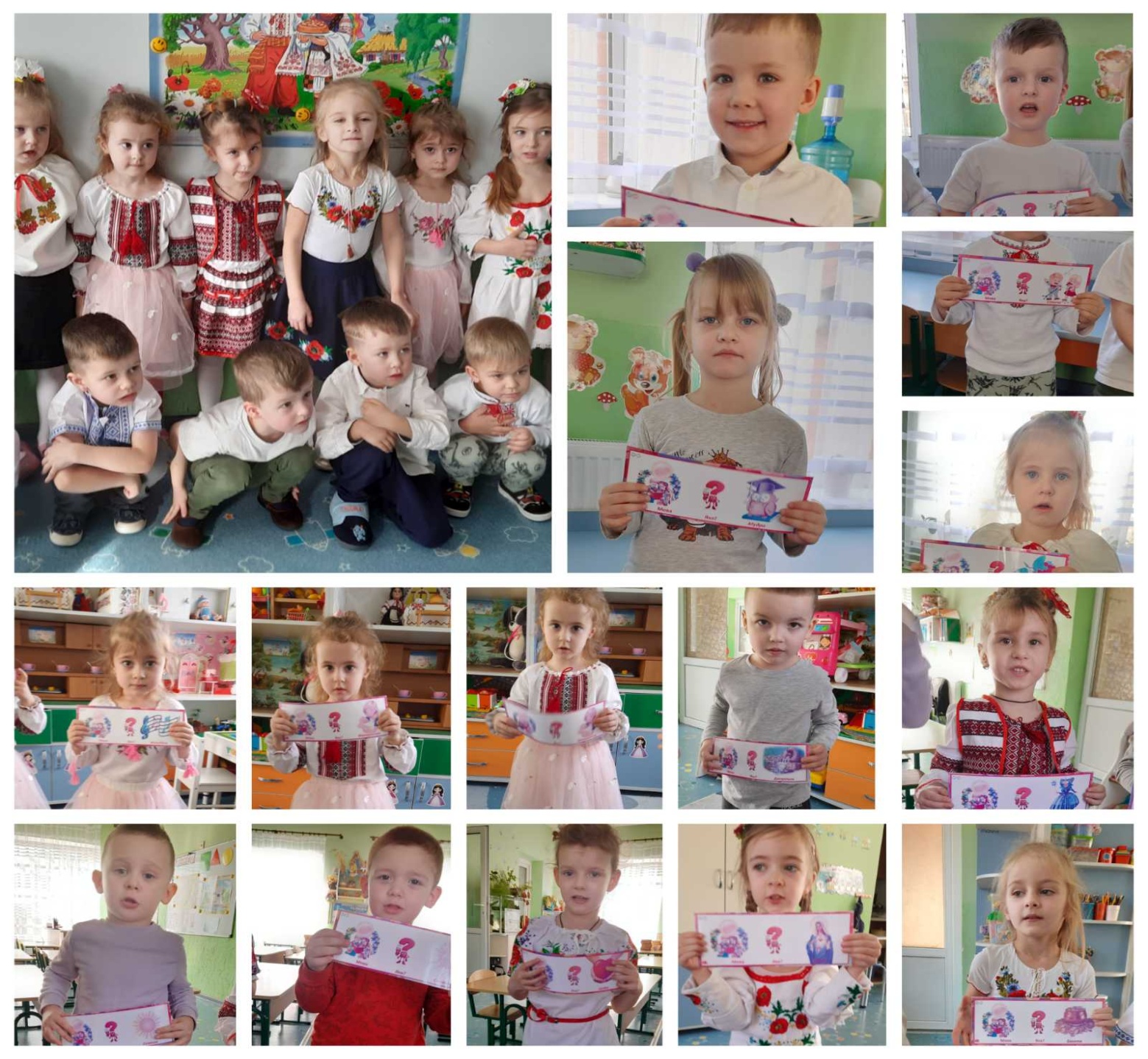 Дидактична гра “Мова яка?”
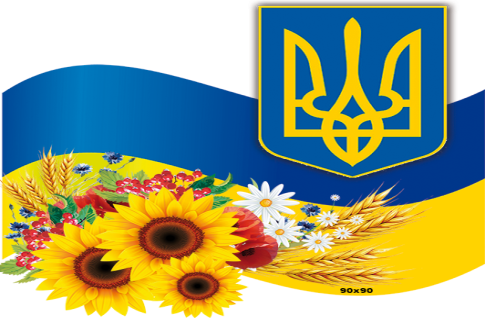 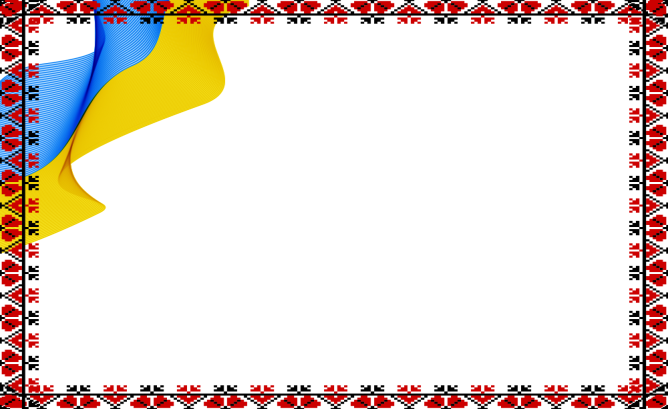 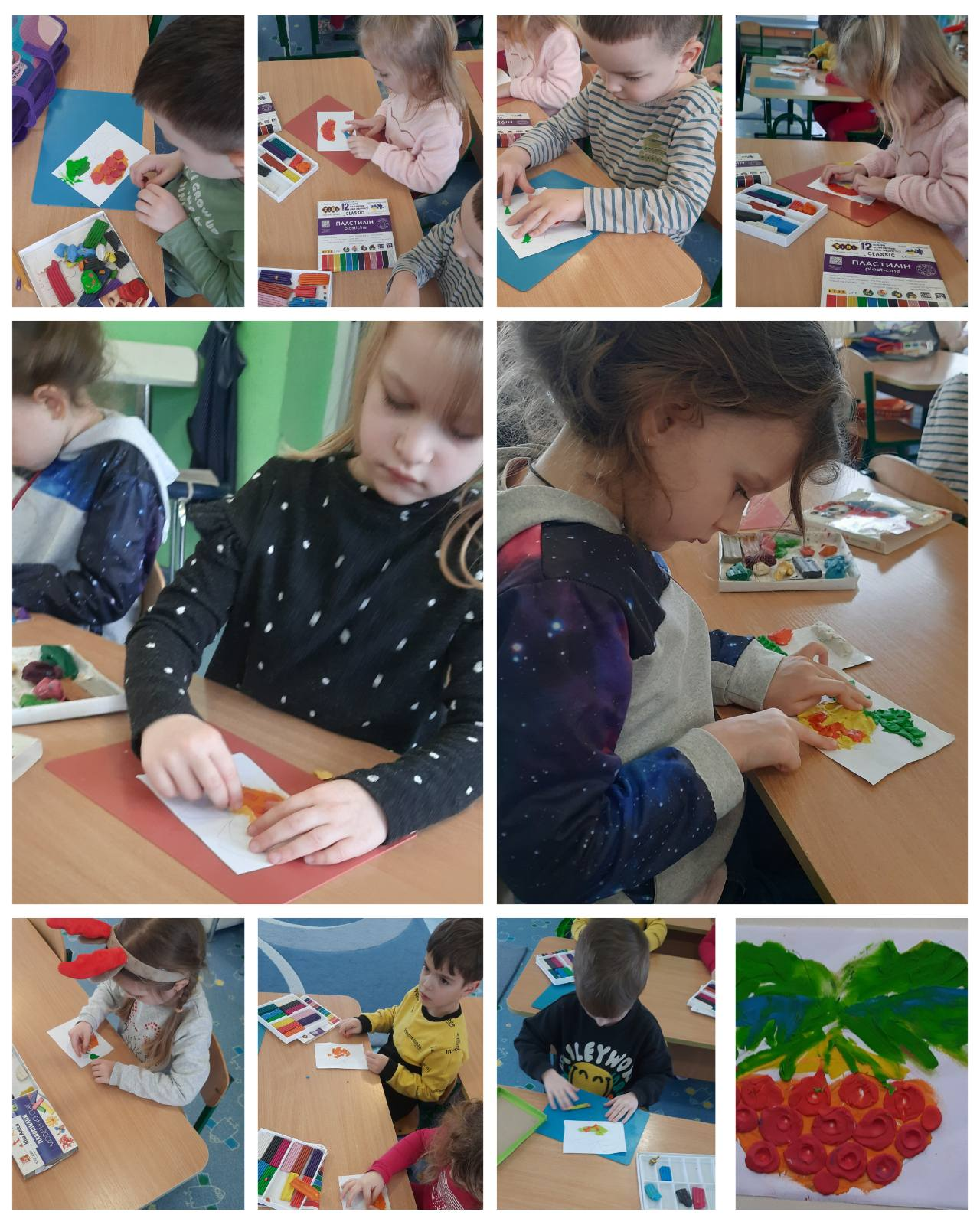 Ліпка (на пластині) : “Калина”
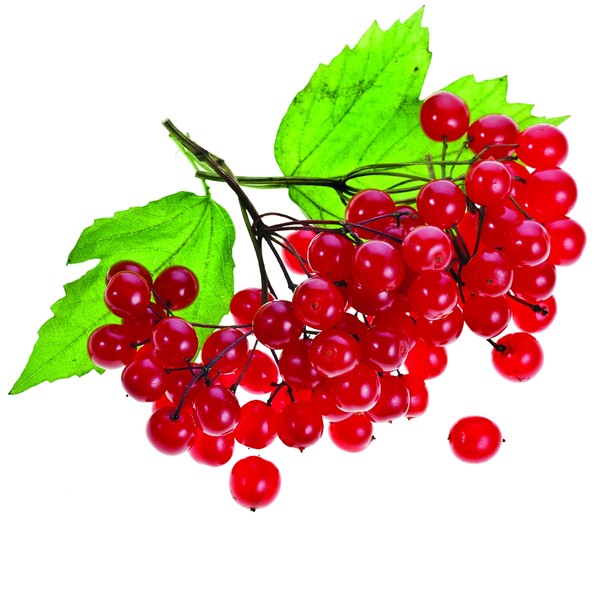 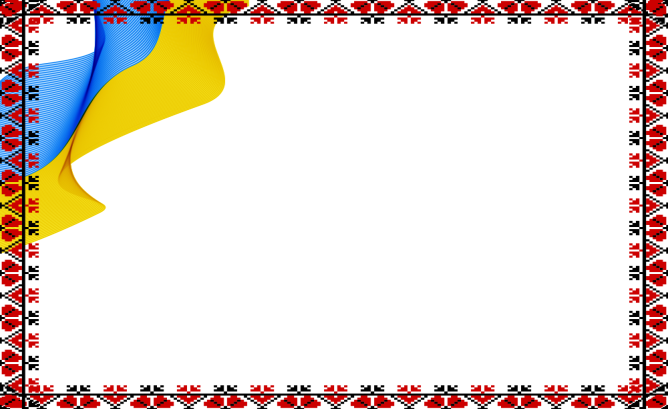 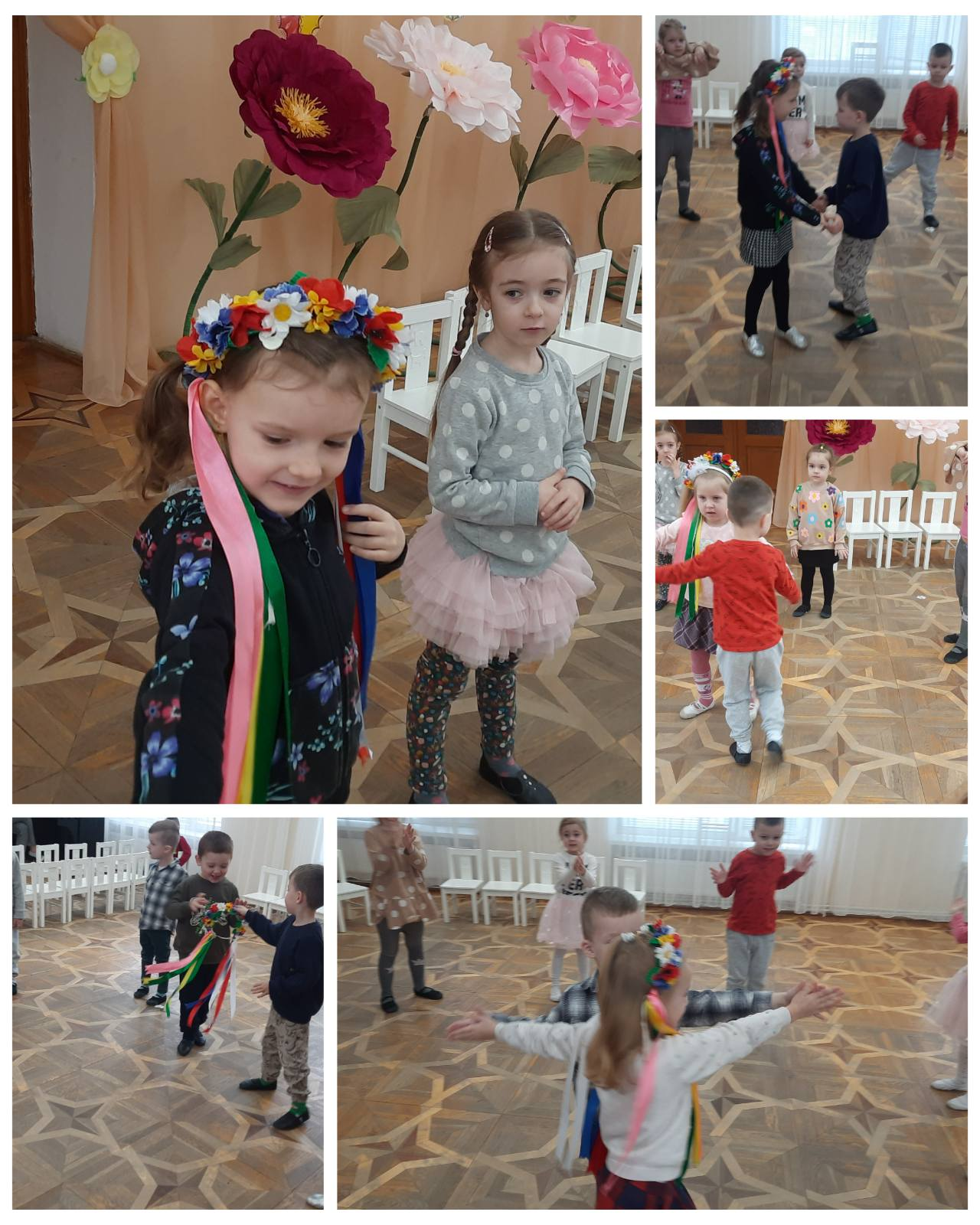 Народна гра “Передай віночок”
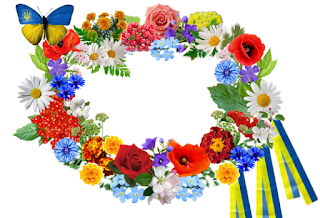 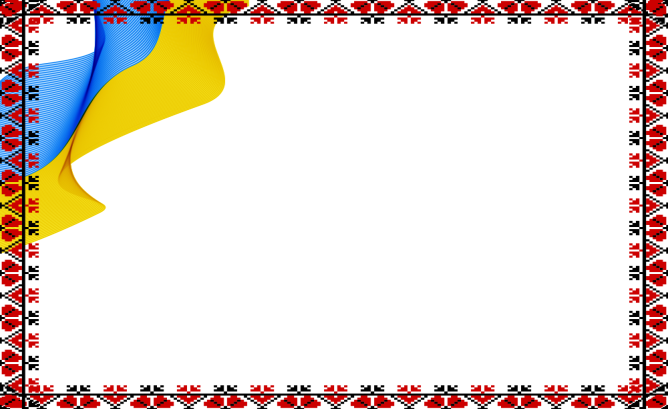 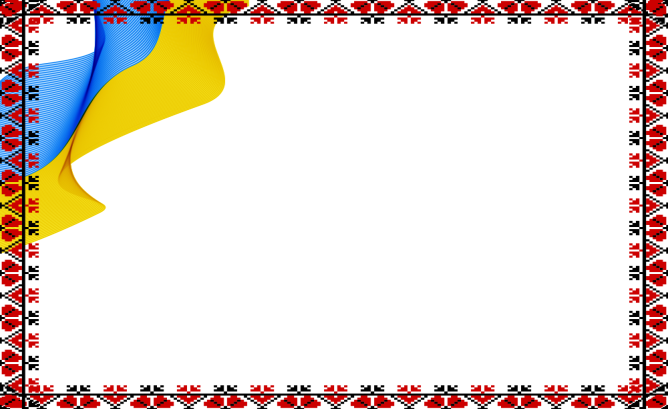 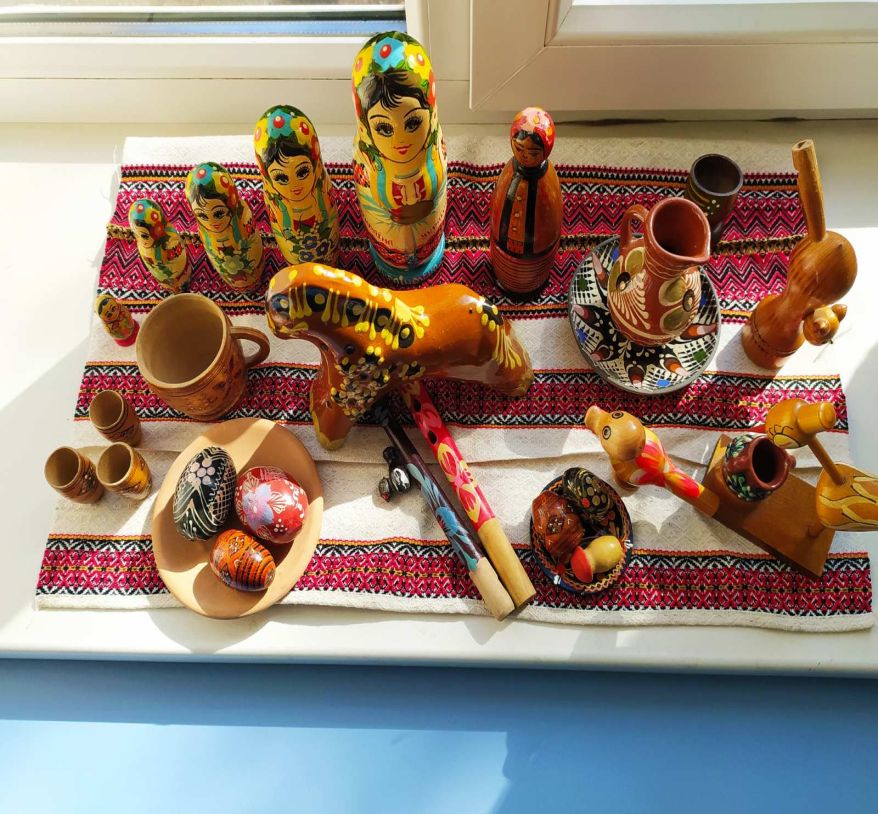 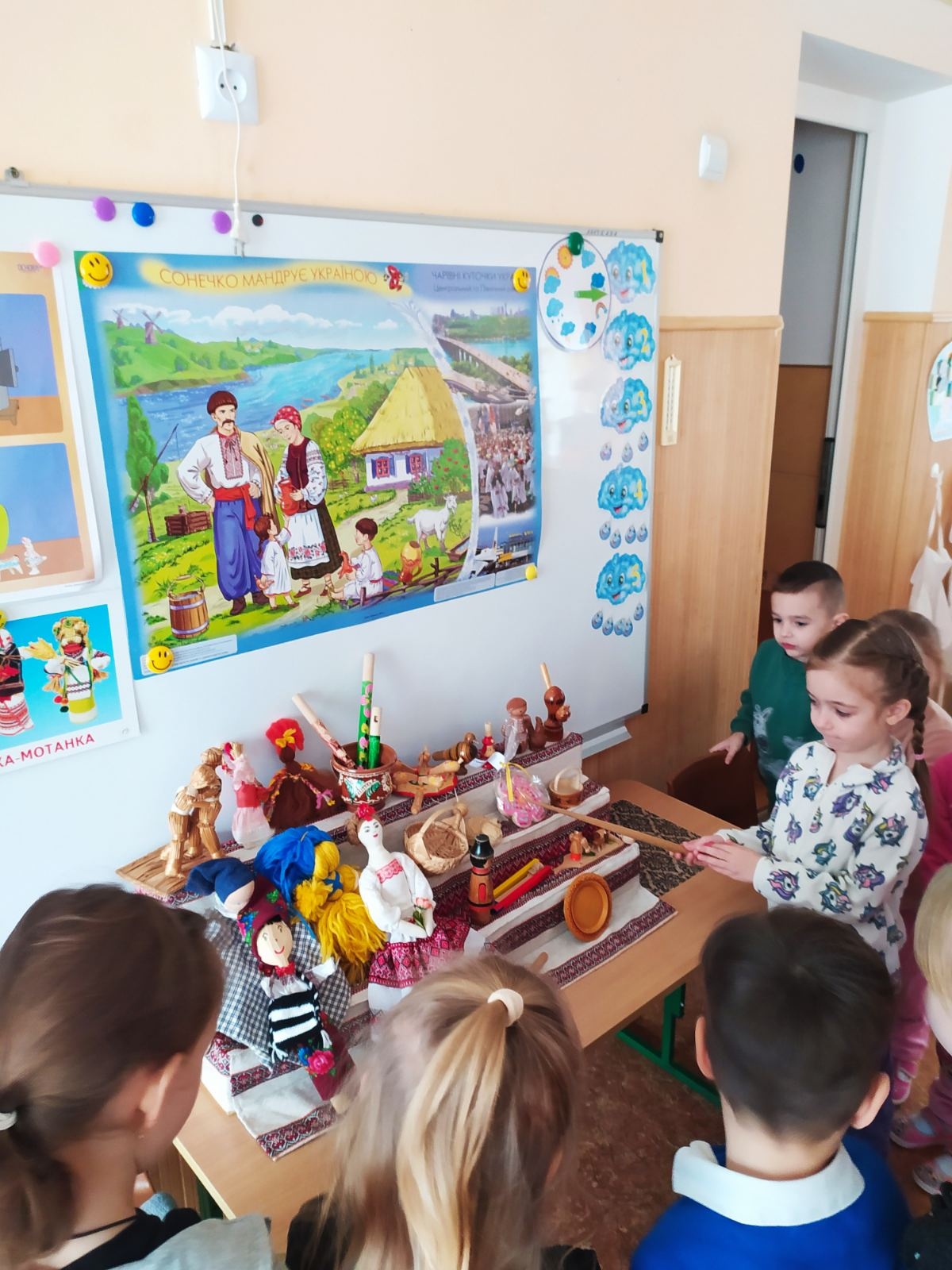 “Розгляд міні-музею 
народної іграшки”
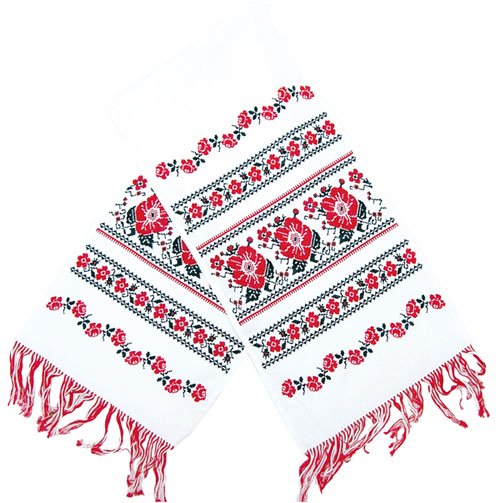 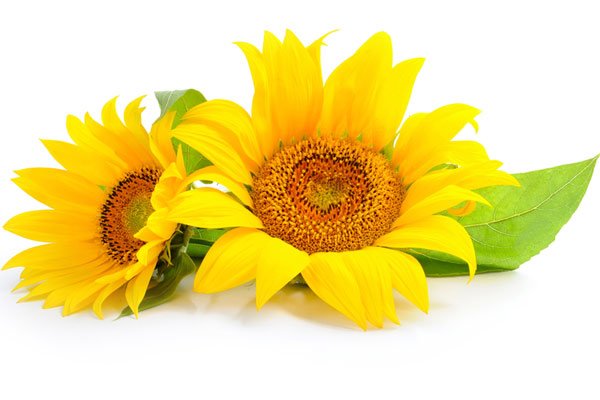 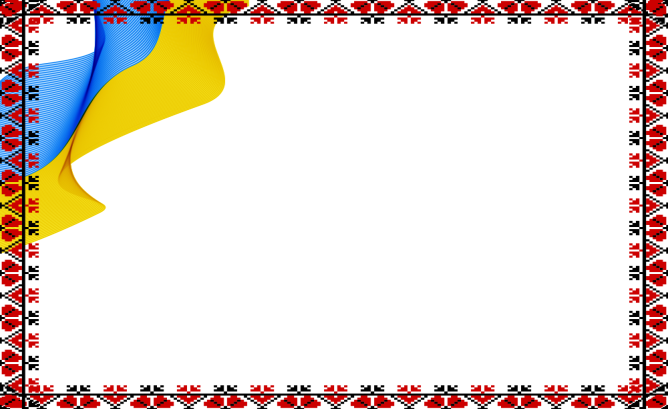 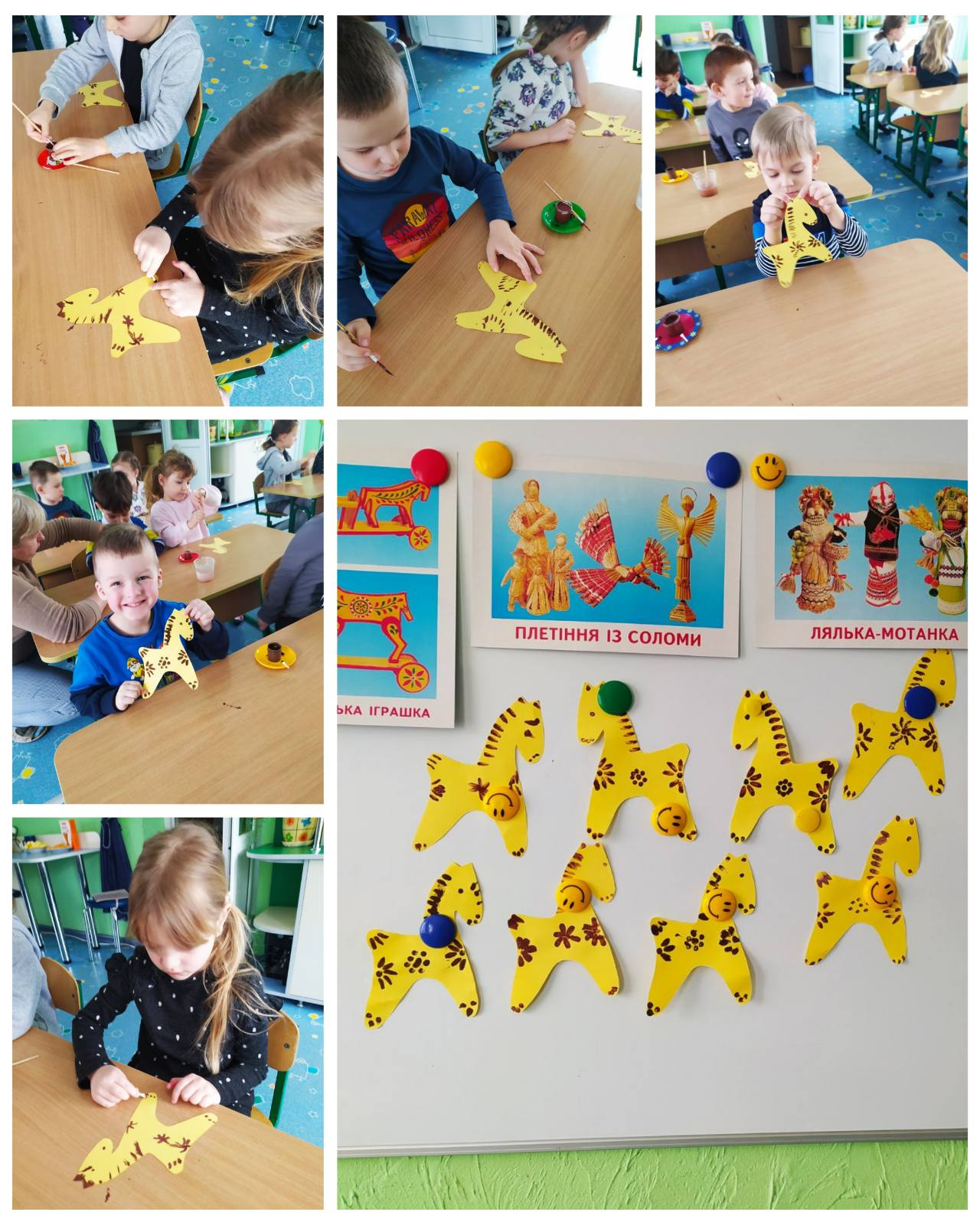 Малювання 
“Декоративний коник”
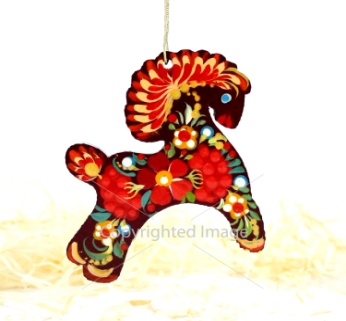 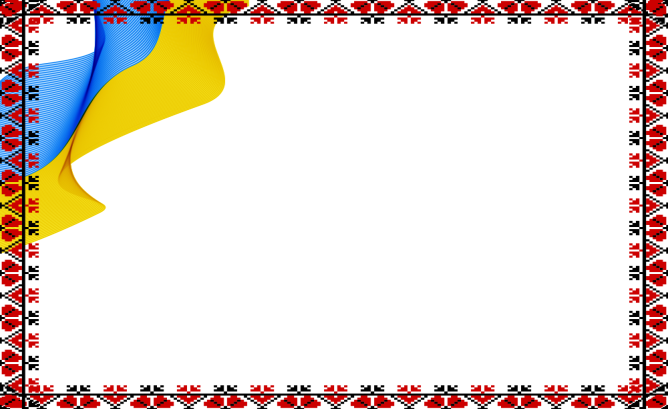 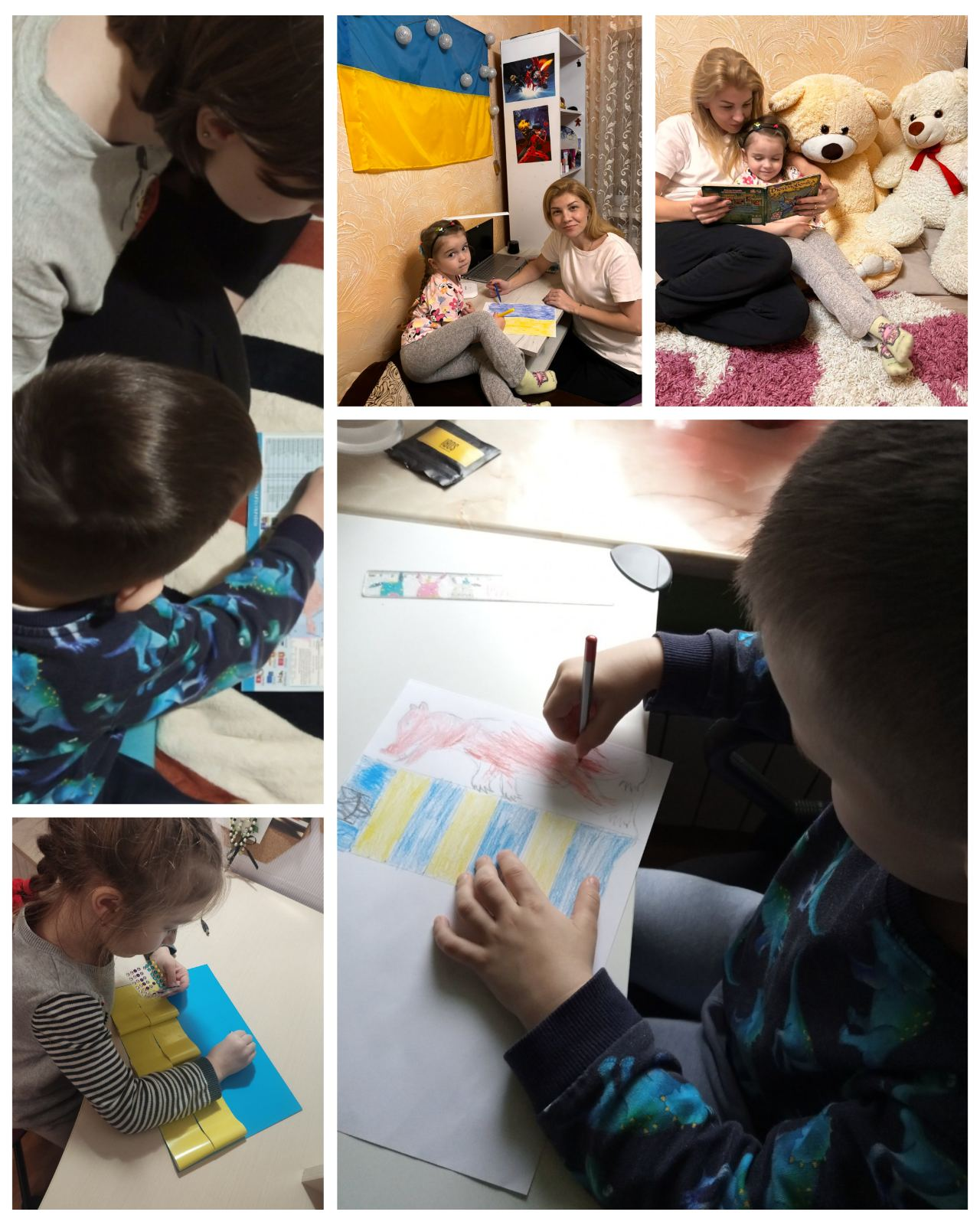 Робота 
з батьками
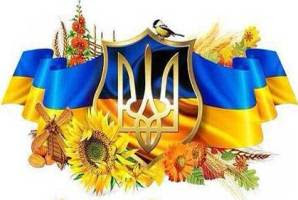 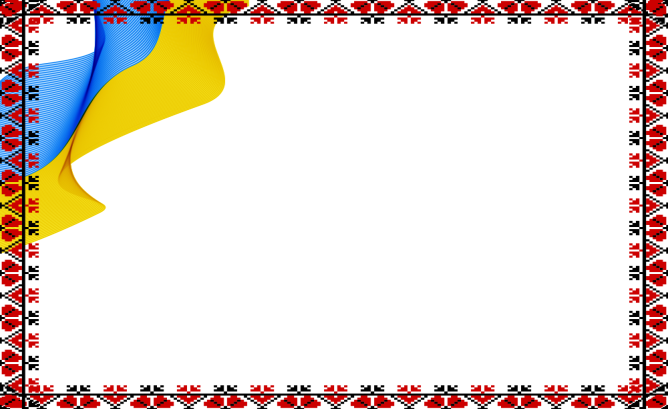 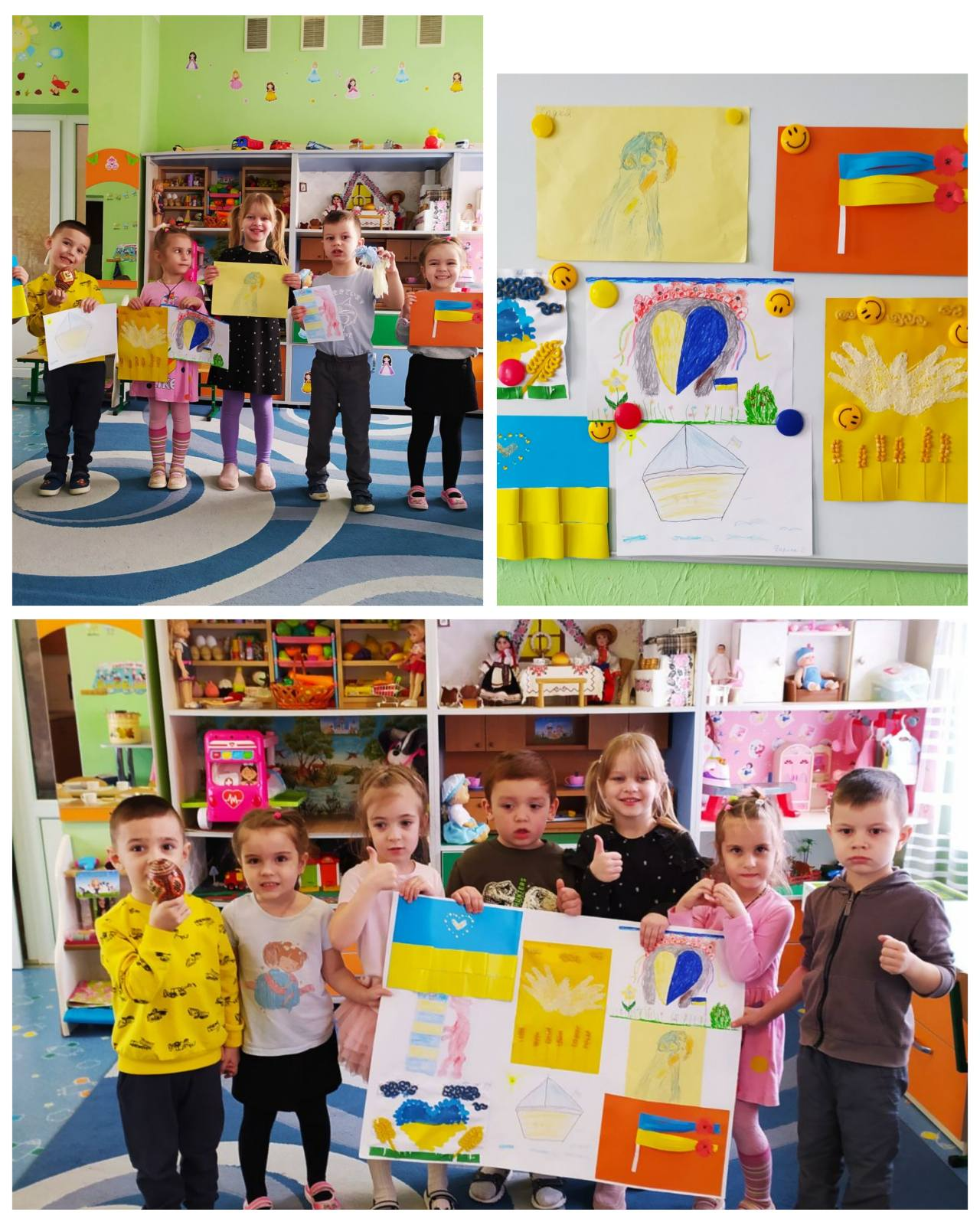 Виставка дитячих малюнків
 “Моя країна Україна”
 (створених разом з батьками”
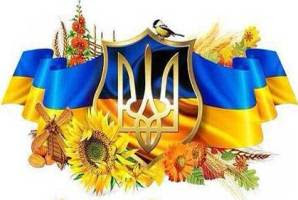 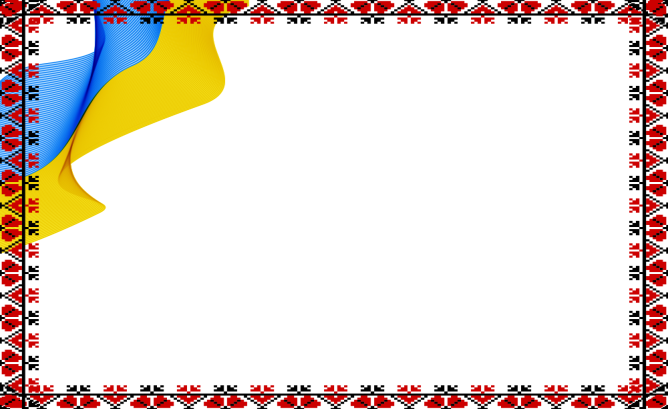 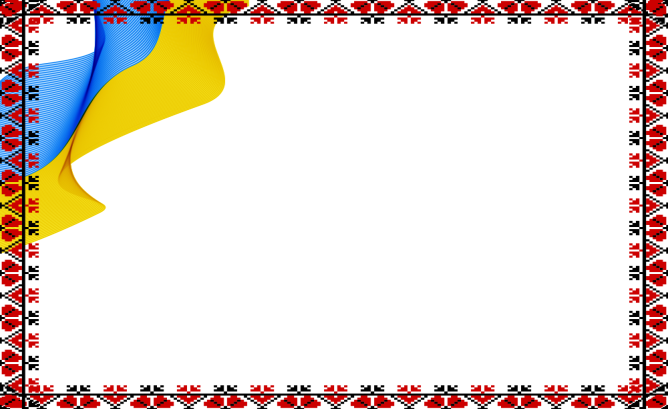 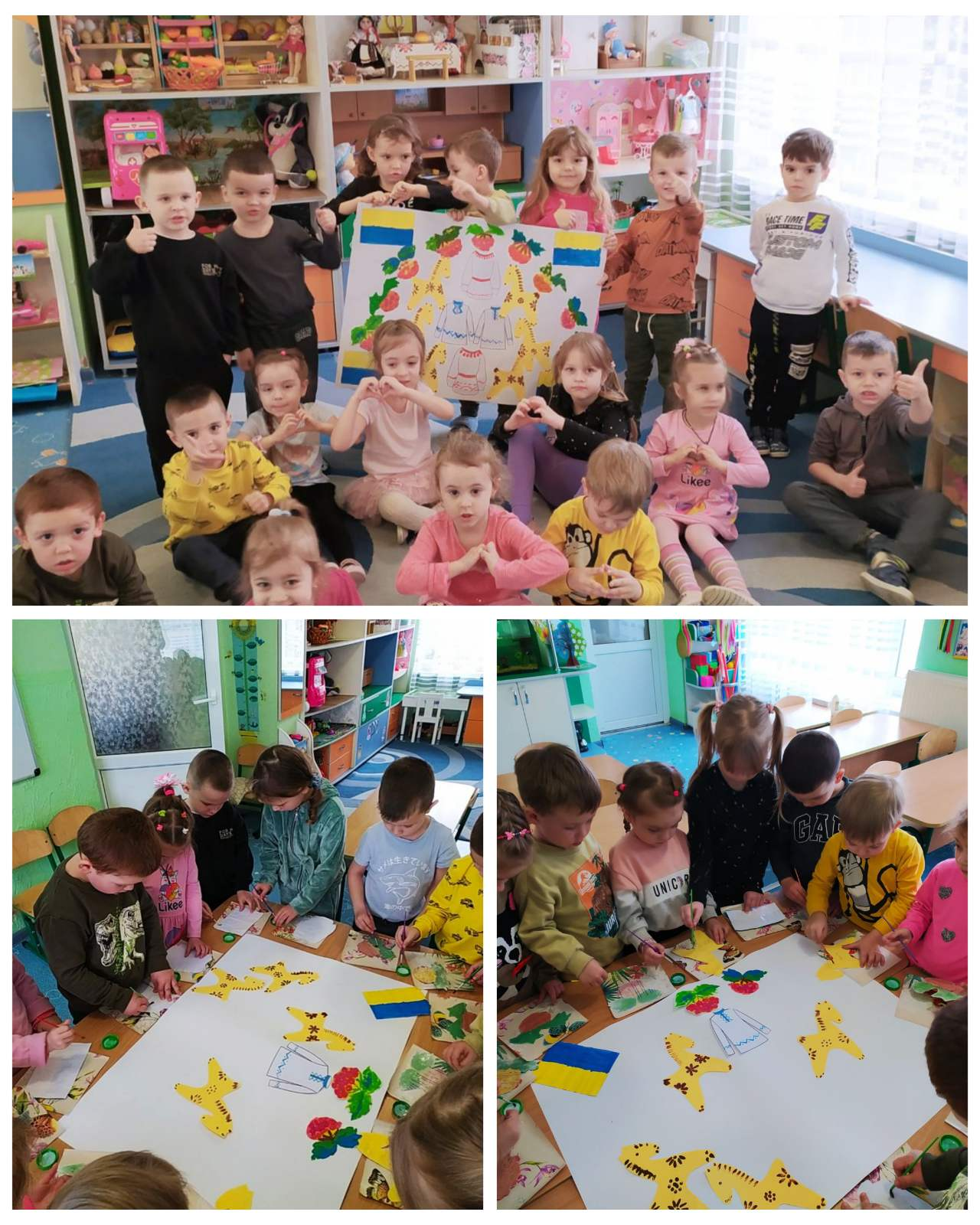 Підсумкова бесіда з використанням інтегрованої зображеної діяльності “Моя країна – Україна”
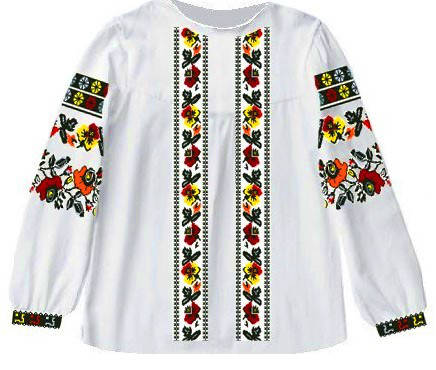 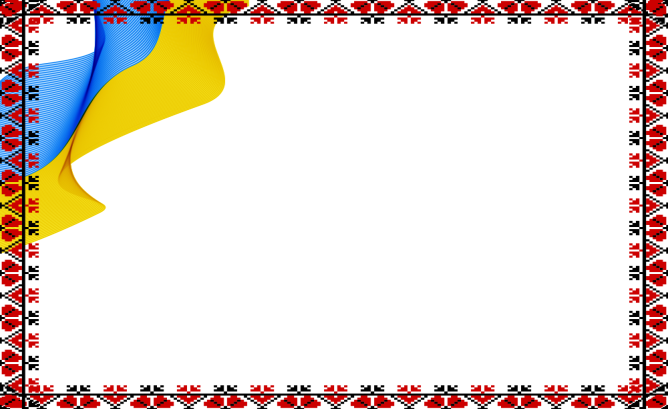 Дякую за увагу!
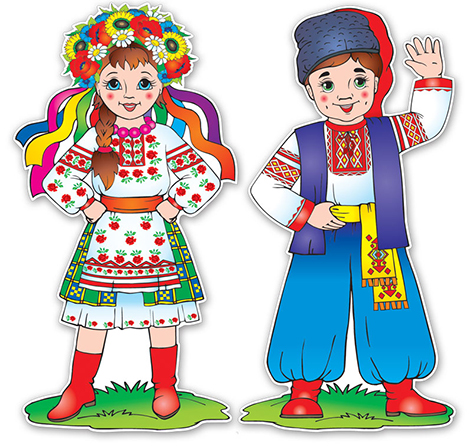